নবম শ্রেণির সবাইকে স্বাগতম
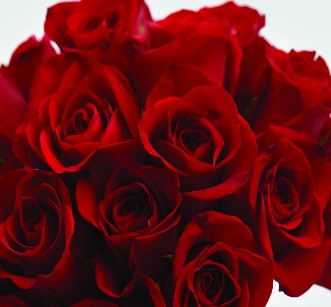 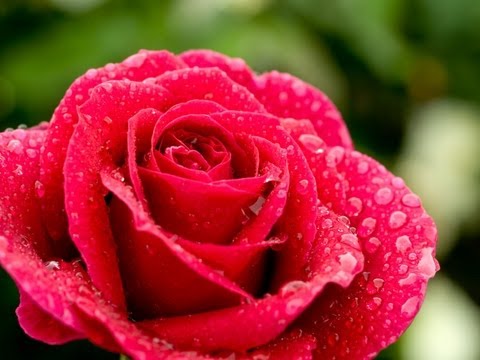 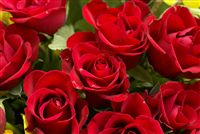 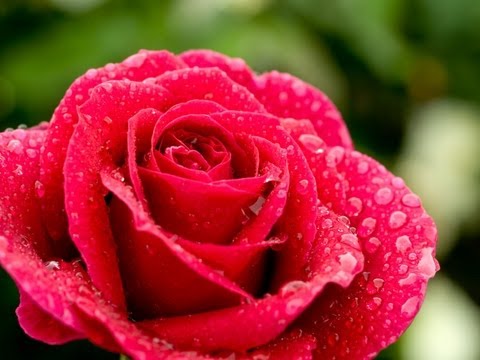 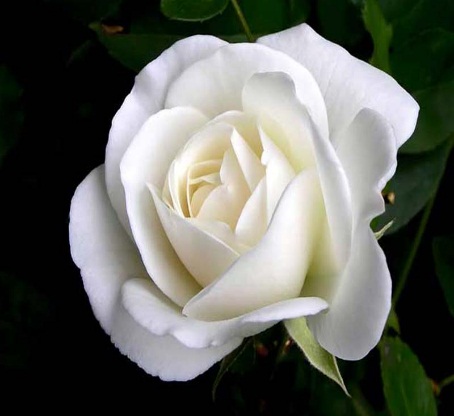 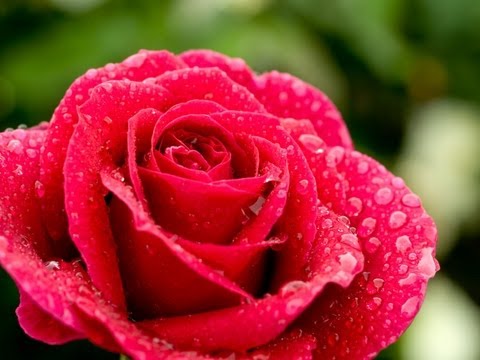 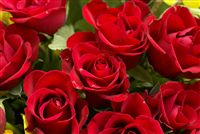 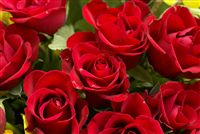 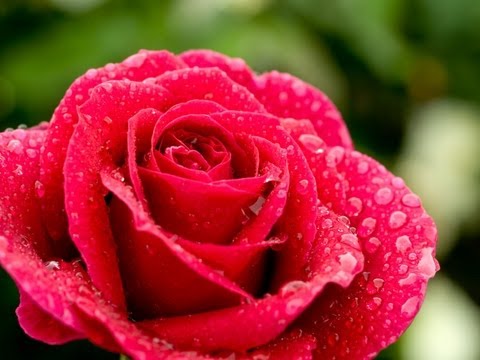 mokles321549@gmail.com
December 2, 2020
শিক্ষক পরিচিতি
মোঃ মোখলেছুর রহমান
সহকারী শিক্ষক গণিত 
শাসনপাড় আটিটি দাখিল  মাদ্রাসা, লালমাই,কুমিল্লা।
মোবাঃ০১৮১৫৭২১০৩৭  
mokles321549@gmail.com
December 2, 2020
mokles321549@gmail.com
পাঠ পরিচিতি
শ্রেণিঃ নবম  
বিষয়ঃ গণিত
পাঠঃ  অষ্টম অধ্যায় (সম্পাদ্য)  
সময়ঃ ৫০ মিনিট
তারিখঃ 02/12/২০20 খ্রিঃ
mokles321549@gmail.com
December 2, 2020
চিত্রটি লক্ষ্য কর
ধন্যবাদ
পরিধি
কেন্দ্র
ব্যাসার্ধ
mokles321549@gmail.com
December 2, 2020
বৃত্ত সম্পর্কিত সম্পাদ্য ও সমাধান
December 2, 2020
mokles321549@gmail.com
এ পাঠ শেষে শিক্ষার্থীরা…
১। বৃত্ত  কি?  বলতে  পারবে।
২।বৃত্তের  বিভিন্ন অংশ চিহ্নিত করতে   পারবে।   
৩ । বৃত্তে  এমন একটি  স্পর্শক অংকন   করতে হবে যেন তা অপর একটি সমান্তরাল হয়  ।
mokles321549@gmail.com
December 2, 2020
লক্ষ্য কর
December 2, 2020
mokles321549@gmail.com
সমস্যাঃ বৃত্তে এমন একটি স্পর্শক আঁকতে হবে 
  যেন তা একটি নিদিষ্ট রেখার সমান্তরাল হয়  ।
মনে করি O  কেন্দ্র বিশিষ্ট একটি বৃত্ত এবং A B  একটি নিদিষ্ট রেখা । বৃত্তে এমন একটি স্পর্শক আঁকতে হবে যেন তা  A B  রেখার সমান্তরাল  হয়।
mokles321549@gmail.com
December 2, 2020
সবাই আমরা ভিডিওতে উক্ত বিষয়টির অংকন লক্ষ্য করি এবং নিজে খাতায় অংকন করি।
mokles321549@gmail.com
December 2, 2020
অংকনঃ বৃত্তে কেন্দ্র O  হতে A B রেখার উপর লম্ব অংকন করি যা বৃত্তের পরিধিকে E  বিন্দুতে ছেদ করে।
E  বিন্দুতে C D  একটি স্পর্শক অংকন করি যা A B রেখার সমান্তরাল।
C D রেখায়ই নির্নয় স্পশক যা A B রেখার সমান্তরাল ।
mokles321549@gmail.com
December 2, 2020
একক  কাজ
সবাই বিষয় টি অংকন করে দেখাও
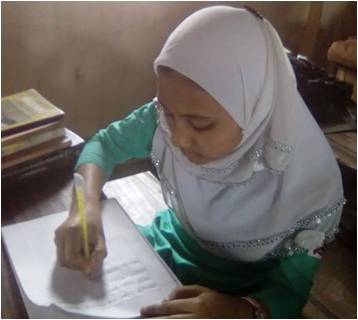 mokles321549@gmail.com
December 2, 2020
বাড়ীর কাজ
সমস্যাঃ বৃত্তে এমন একটি স্পর্শক আঁকতে হবে যেন তা একটি নিদিষ্ট রেখার  উপর লম্ব হয়  ।
mokles321549@gmail.com
December 2, 2020
সবাইকে ধন্যবাদ
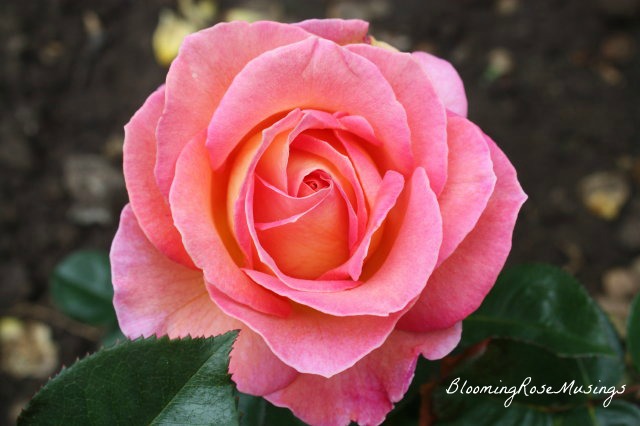 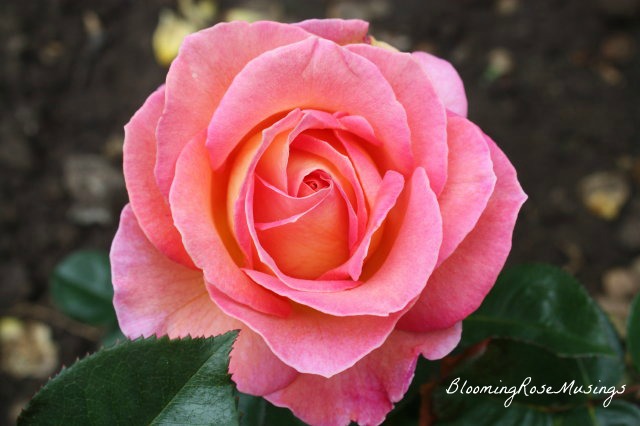 mokles321549@gmail.com
December 2, 2020